Нестандартное оборудование для   двигательной активности в самостоятельной деятельности дошкольников.
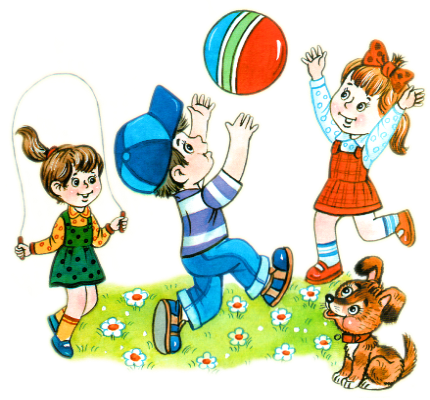 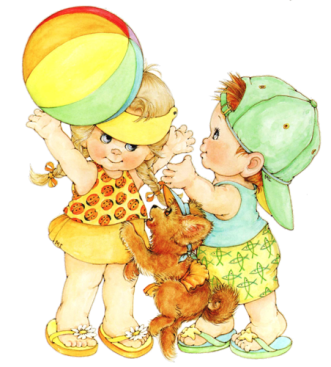 Двигательная активность является одним из главных факторов оздоровления детей.
В период   от рождения до школы происходит активизация  дошкольников, не только  в психическом, но и в физическом развитии. Ещё не совершенны функции организма ребёнка и легко подвергаются различным воздействиям. И поэтому очень важно в этот период  правильно организовать  двигательную активность не только в  непосредственно образовательной  и совместной деятельности, но так же и в свободной.
Правильно организованная двигательная предметно-развивающая среда  должна носить развивающий характер, быть разнообразной, динамичной, трансформируемой, полифункциональной.  Для этого в группе используется физкультурное нестандартное оборудование, изготовленное своими руками, ведь новое спортивное оборудование - это всегда дополнительный стимул  активации физкультурно-оздоровительной работы. Ещё одним важным аспектом является привлечение родителей к изготовлению оборудования.
«Массажные рукавички»
«БРАСЛЕТИКИ»
Утяжелённые
Облегченные
«Волшебный канат» превращается…
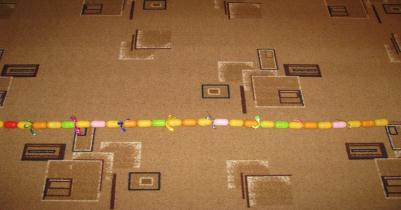 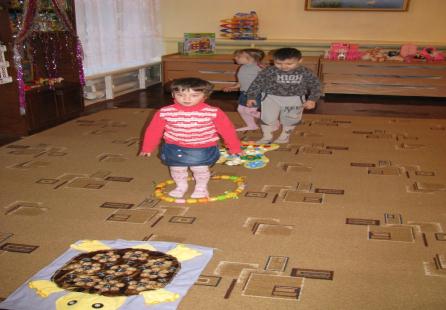 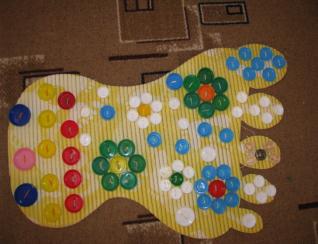 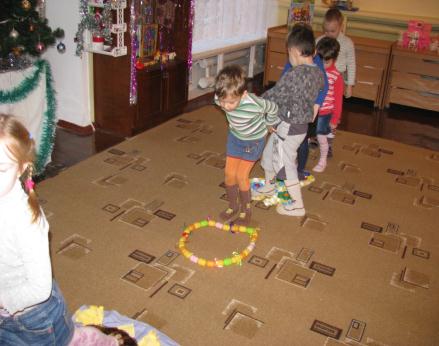 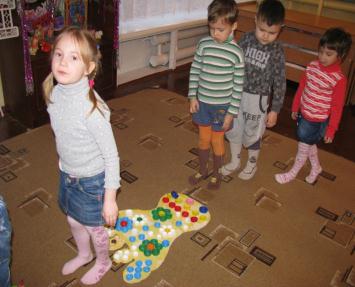 Правильная организация физического воспитания детей в повседневной жизни обеспечивает выполнение двигательного режима, необходимого для здорового физического состояния ребёнка и его психики в течение дня.
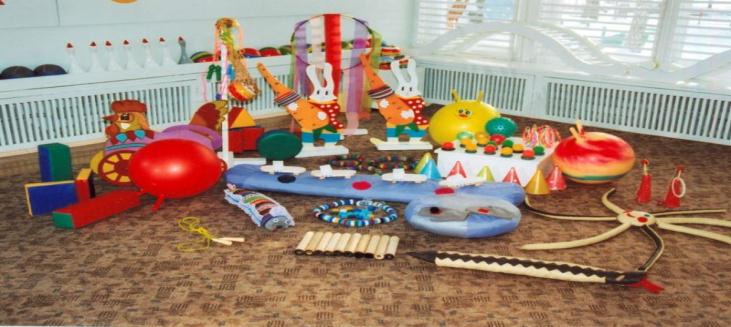 Используемые  сайты
(с картинками)
http://images.yandex.ru/#!/yandsearch?p=1&text=подвижные игры для детей 3-4 лет в детском саду&fp=1&pos=36&uinfo=ww-1252-wh-525-fw-1027-fh-448-pd-1&rpt=simage&img_url=http%3A%2F%2Fwww.tunnel.ru%2Fuserfiles%2Fck%2Fimages%2F3313%2FIgra_v_myachik..jpghttp://images.yandex.ru/#!/yandsearch?clid=1790156&win=45&text=двигательная активность&uinfo=ww-1252-wh-525-fw-0-fh-448-pd-1
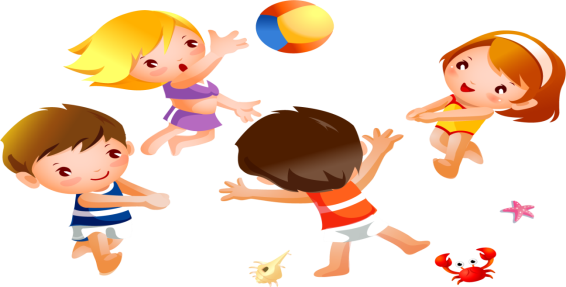